Требования ФГОС к развивающей  предметно-пространственной среде
                                              художественно-эстетического направления.
Воспитатель подготовительной  группы 
Юн Светлана Константиновна.
г.Челябинск 2020г.
Задачи
Содержание образовательной области «Художественно- эстетическое развитие»
зависит от возрастных
 и индивидуальных особенностей детей,             

 

определяется целями и задачами Программы,



 может реализовываться  в   различных видах деятельности ребенка.
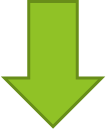 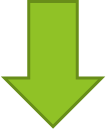 Проектирование предметно-пространственной развивающей  среды.
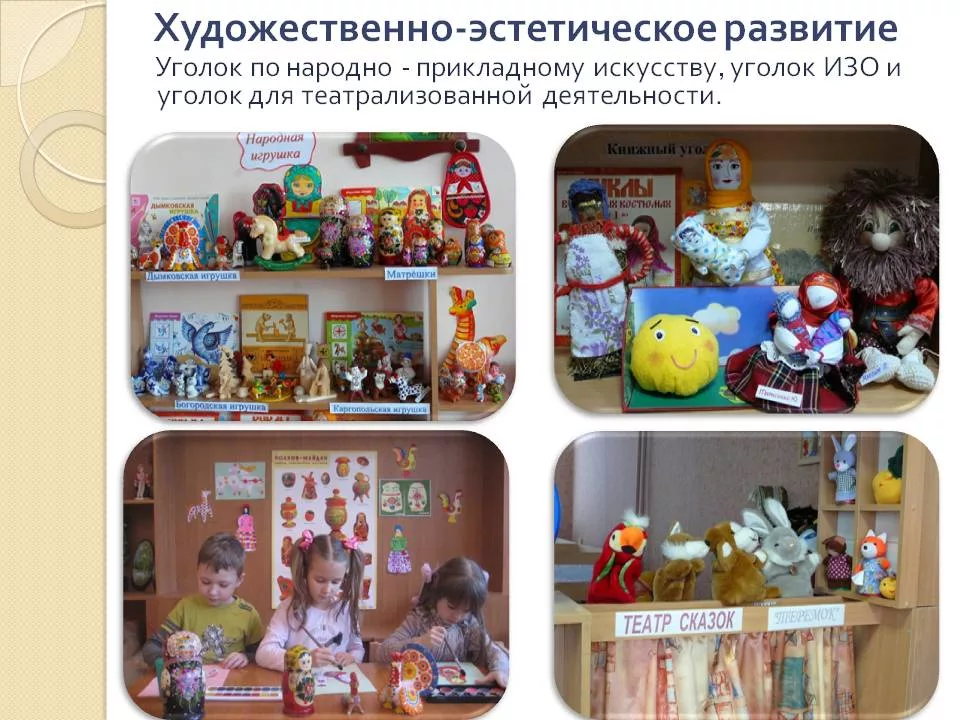 Для всестороннего развития используются
               различные центры активности детей.
Центр музыкальной деятельности . Музыкальный уголок должен быть оснащен:
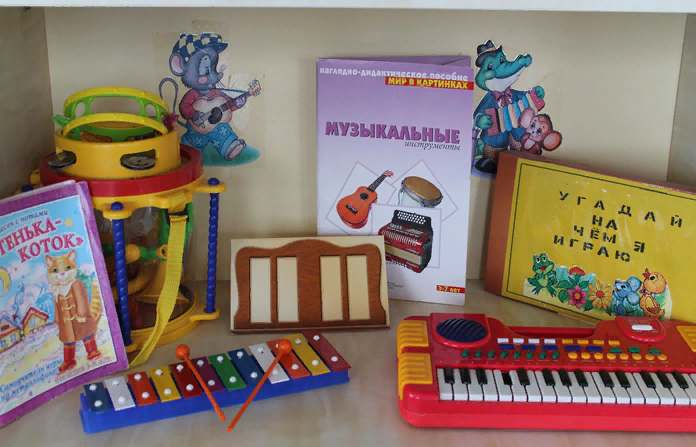 Центр творческой      деятельности.
знакомства с новыми материалами
реализации творческих способностей,
функциональность
Развивающая предметно-пространственная художественно-эстетическая среда должна быть:
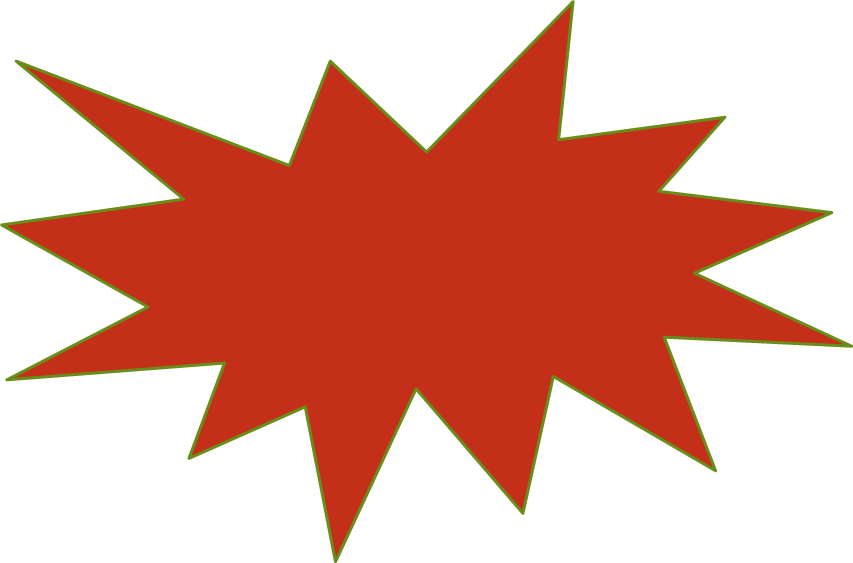 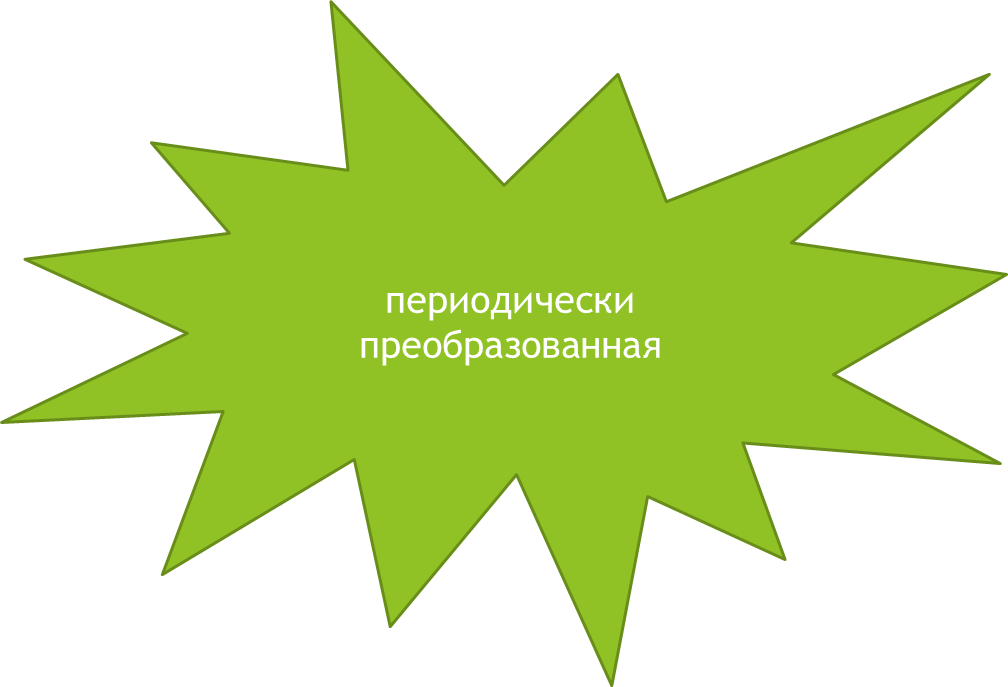 Вариативная
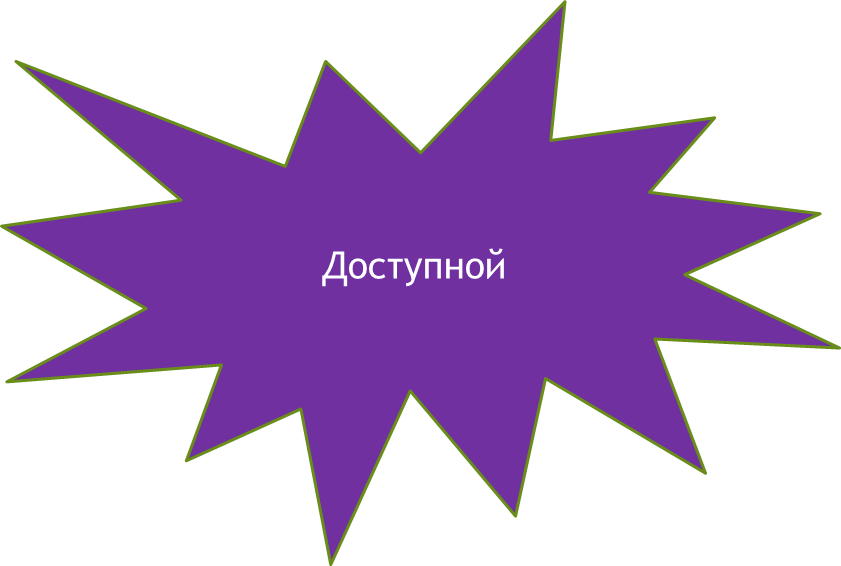 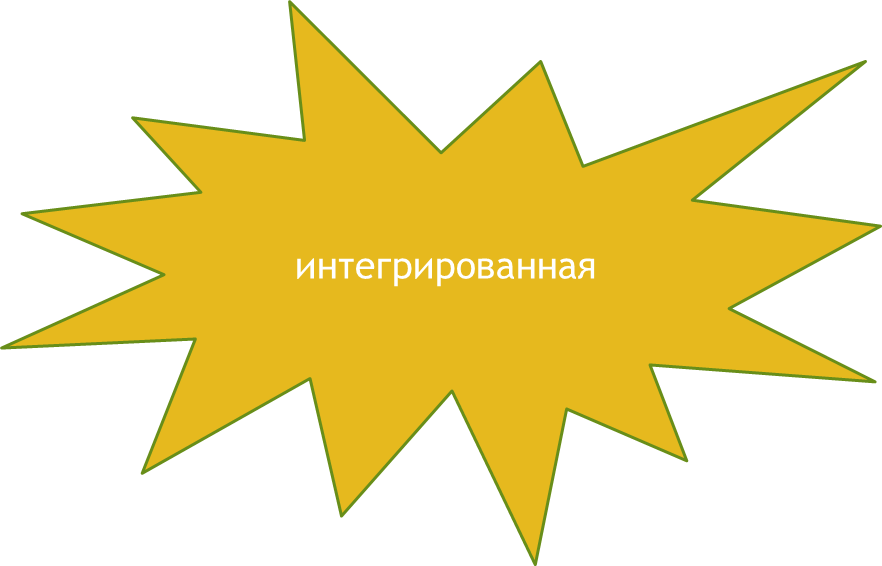 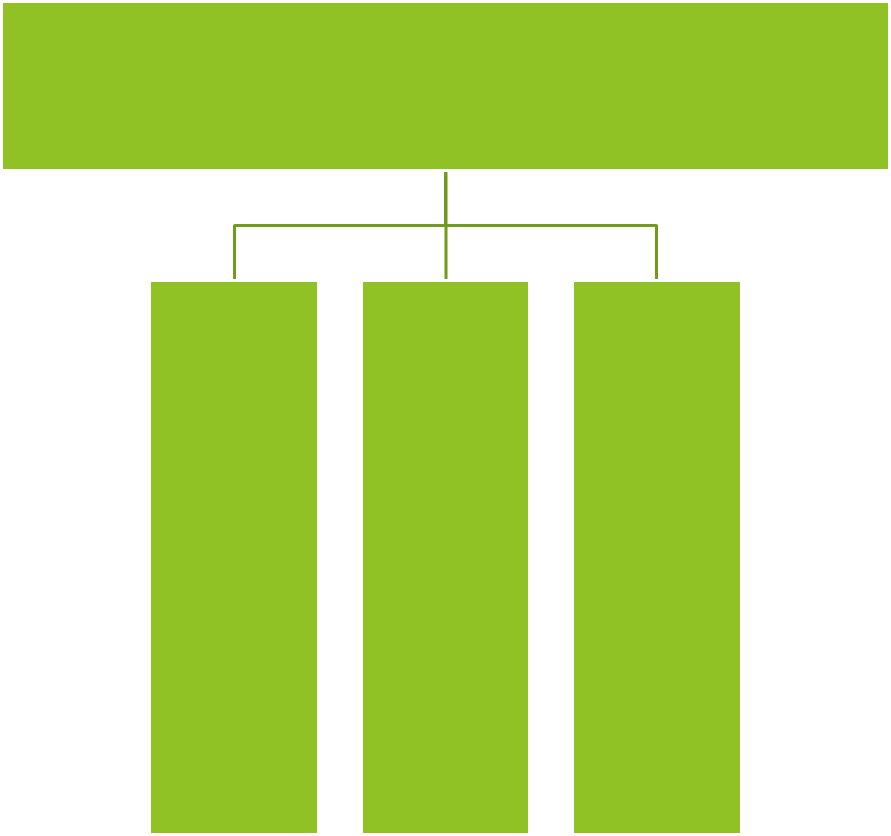 Предметно – пространственная  среда
чередовать их в течение дня.
выбирать интересные занятия
проявлять инициативу
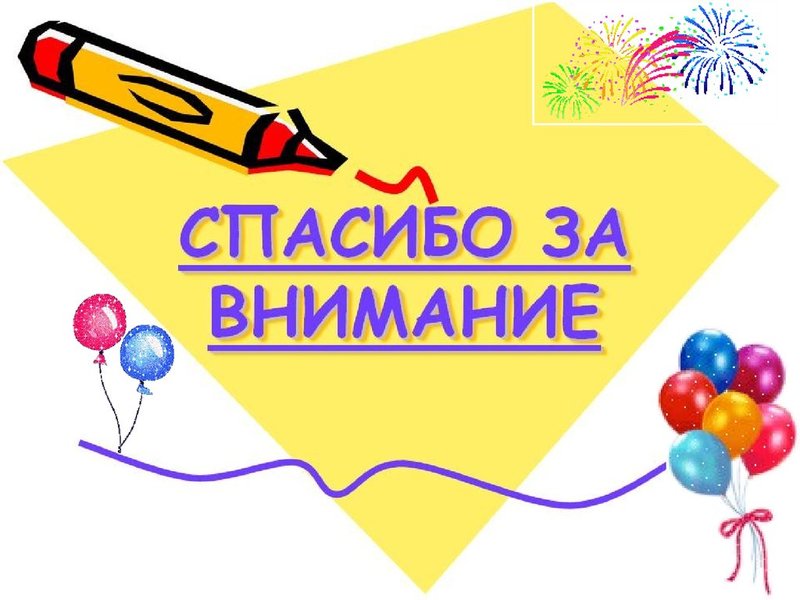